Work and Energy
Physics 1425 Lecture 12
Michael Fowler, UVa
What is Work and What Isn’t?
In physics, work has a very restricted meaning!
Doing homework isn’t work.

Carrying somebody a mile on a level road isn’t work…

Lifting a stick of butter three feet is work—in fact, about one unit of work.
Work is only done by a force…
and, the force has to move something!
Suppose I lift one kilogram up one meter…
I do it at a slow steady speed—my force just balances its weight, let’s say 10 Newtons.

Definition:   if I push with 1 Newton through 1 meter, I do work 1 Joule.

So lifting that kilogram took 10 Joules of work.
Only motion in the direction of the force counts …
Carrying the weight straight across the room at constant height does no work on the weight.
After all, it could have been just sliding across on ice—and the ice does no work!

What about pushing a box at constant velocity up a frictionless slope?
Pushing a box up a frictionless slope…
Suppose we push a box of mass m at a steady speed a distance L up a frictionless slope of angle α. 
The work done is 
	FL = mgLsinα = mgh
	where h is the height gained.
Meanwhile, gravity is doing negative work… its force is directed opposite to the motion.
a
L
F
mgsinα
h
mg
mgcosα
…and letting it slide back down.
Letting the box go at the top, the force of gravity along the slope, mgLsinα, will do exactly as much work on the box on the way down as we did pushing it up.
Evidently, the work we did raising the box was stored by gravity. 
This “stored work” is called potential energy and is written  U = mgh
a
L
mgsinα
h
mg
mgcosα
Energy is the Ability to Do Work
We’ve established that pushing the box up a frictionless slope against gravity stores—in gravity—the ability to do work on the box on its way back down.
This “stored work” is called potential energy.
Notice it depends not on the slope, but only on the net height gained:
What if you push the box horizontally?
The box only moves up the slope, so only the component of force in that direction does any work.
If the box moves a small distance ds, the work done
    dW = (Fcosα)ds.
This vector combination comes up a lot: we give it a special name…
a
Fcosα
h
The Vector Dot Product
The dot product of two vectors is defined by:

	where A, B are the lengths of the vectors, and 
	   is the angle between them. 
Alternately:  The dot product is the length of     multiplied by the length of the component of      in the direction of    . 
From this 
If the vectors are perpendicular,
Dot Product in Components
Recall we introduced three orthogonal unit  vectors              pointing in the directions of the  x, y and z axes respectively.

Note

Writing                                      we find
z
y
O
x
Positive and Negative Work
As the loop the loop car climbs a small distance      , the force of gravity        does work                            . This is negative on the way up—the angle between the two vectors is more than 90°.
Total work around part of the loop can be written
A
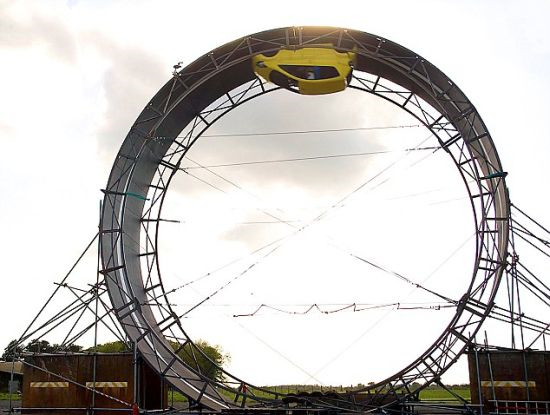 ConcepTest 7.2c   Play Ball!
In a baseball game, the catcher stops a 90-mph pitch.  What can you say about the work done by the catcher on the ball?
1)  catcher has done positive work
	2)  catcher has done negative work
	3)  catcher has done zero work
[Speaker Notes: Click to add notes]
ConcepTest 7.2c   Play Ball!
In a baseball game, the catcher stops a 90-mph pitch.  What can you say about the work done by the catcher on the ball?
1)  catcher has done positive work
	2)  catcher has done negative work
	3)  catcher has done zero work
The force exerted by the catcher is opposite in direction to the displacement of the ball, so the work is negative.   Or using the definition of work (W = F d cos q ), because  = 180º, then W < 0.   Note that because the work done on the ball is negative, its speed decreases.
Follow-up:  What about the work done by the ball on the catcher?
ConcepTest 7.2d   Tension and Work
A ball tied to a string is being whirled around in a circle.  What can you say about the work done by tension?
1)  tension does no work at all 
2)  tension does negative work
3)  tension does positive work
[Speaker Notes: Click to add notes]
ConcepTest 7.2d   Tension and Work
T
v
A ball tied to a string is being whirled around in a circle.  What can you say about the work done by tension?
1)  tension does no work at all 
2)  tension does negative work
3)  tension does positive work
No work is done because the force acts in a perpendicular direction to the displacement.  	Or using the definition of work (W = F d cos q ), because  =90, then W =0.
Follow-up:  Is there a force in the direction of the velocity?
ConcepTest 7.3   Force and Work
1)  one force
2)  two forces
3)  three forces
4)  four forces
5)  no forces are doing work
A box is being pulled up a rough incline by a rope connected to a pulley.  How many forces are doing work on the box?
[Speaker Notes: Click to add notes]
ConcepTest 7.3   Force and Work
displacement
N
T
f
mg
1)  one force
2)  two forces
3)  three forces
4)  four forces
5)  no forces are doing work
A box is being pulled up a rough incline by a rope connected to a pulley.  How many forces are doing work on the box?
Any force not perpendicularto the motion will do work:
N   does   no work
T   does   positive work
f   does   negative work
mg   does   negative work
ConcepTest 7.3   Force and Work
displacement
N
T
f
mg
1)  one force
2)  two forces
3)  three forces
4)  four forces
5)  no forces are doing work
A box is being pulled up a rough incline by a rope connected to a pulley.  How many forces are doing work on the box?
Any force not perpendicularto the motion will do work:
N   does   no work
T   does   positive work
f   does   negative work
mg   does   negative work
Work done by any Force along any Path
A
The expression for work done along a path is general: just break the path into small pieces, add the work for each piece, then go to the limit of tinier pieces to give an integral:
In components:
Force of a Stretched Spring
If a spring is pulled to extend beyond its natural length by a distance x, it will pull back with a force

	where k is called the “spring constant”.

	The same linear force is also generated when the spring is compressed.
A
Natural length
Spring’s force
Extension x
Work done in Stretching a Spring
The work from an external force needed to stretch the spring from
                                         ,
	so the total work to stretch from the natural length to an extension x0  



This work is stored by the spring as potential energy.
A
Natural length
External force
Extension x
Total Work as Area Under Curve
Plotting a graph of external force F = kx  as a function of x, the work to stretch the spring from
	                              , just the incremental area under the curve, so the total work is the total area
A
F
Δx
kx0
kx
x
0
x0
Area under this “curve” =½ base x height= ½kx02
In fact, the total work done is the area under the force/distance curve for any curve: it’s a sum of little areas FΔx corresponding to work for Δx.
Problem from book
11.	(II) A 400-kg piano slides 4.0 m down a 30° incline and is kept from accelerating by a man who is pushing back on it parallel to the incline. Determine: (a) the force exerted by the man, (b) the work done by the man on the piano, (c) the work done by the force of gravity, and (d) the net work done on the piano. Ignore friction.
Problem from  book
38.	(II) If it requires 5.0 J of work to stretch a particular spring by 2.0 cm from its equilibrium length, how much more work will be required to stretch it an additional 4.0 cm?
Problem from book
49.	(III) A 3.0-m-long steel chain is stretched out along the top level of a horizontal scaffold at a construction site, in such a way that 2.0 m of the chain remains on the top level and 1.0 m hangs vertically.  At this point, the force on the hanging segment is sufficient to pull the entire chain over the edge. Once the chain is moving, the kinetic friction is so small that it can be neglected. How much work is performed on the chain by the force of gravity as the chain falls from the point where 2.0 m remains on the scaffold to the point where the entire chain has left the scaffold? (Assume that the chain has a linear weight density of 18N/m.)
Problem from book
48.	(III) A 3000-kg space vehicle, initially at rest, falls vertically from a height of 3200 km above the Earth’s surface. Determine how much work is done by the force of gravity in bringing the vehicle to the Earth’s surface.